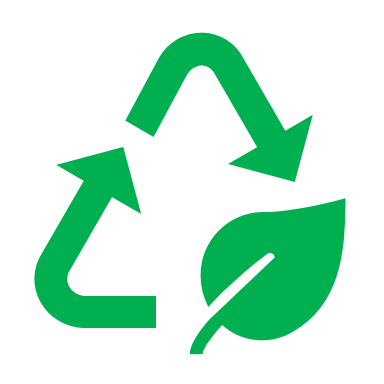 The Timeline
Delegate Meeting – 04/13/2021
Memorandum of Understanding
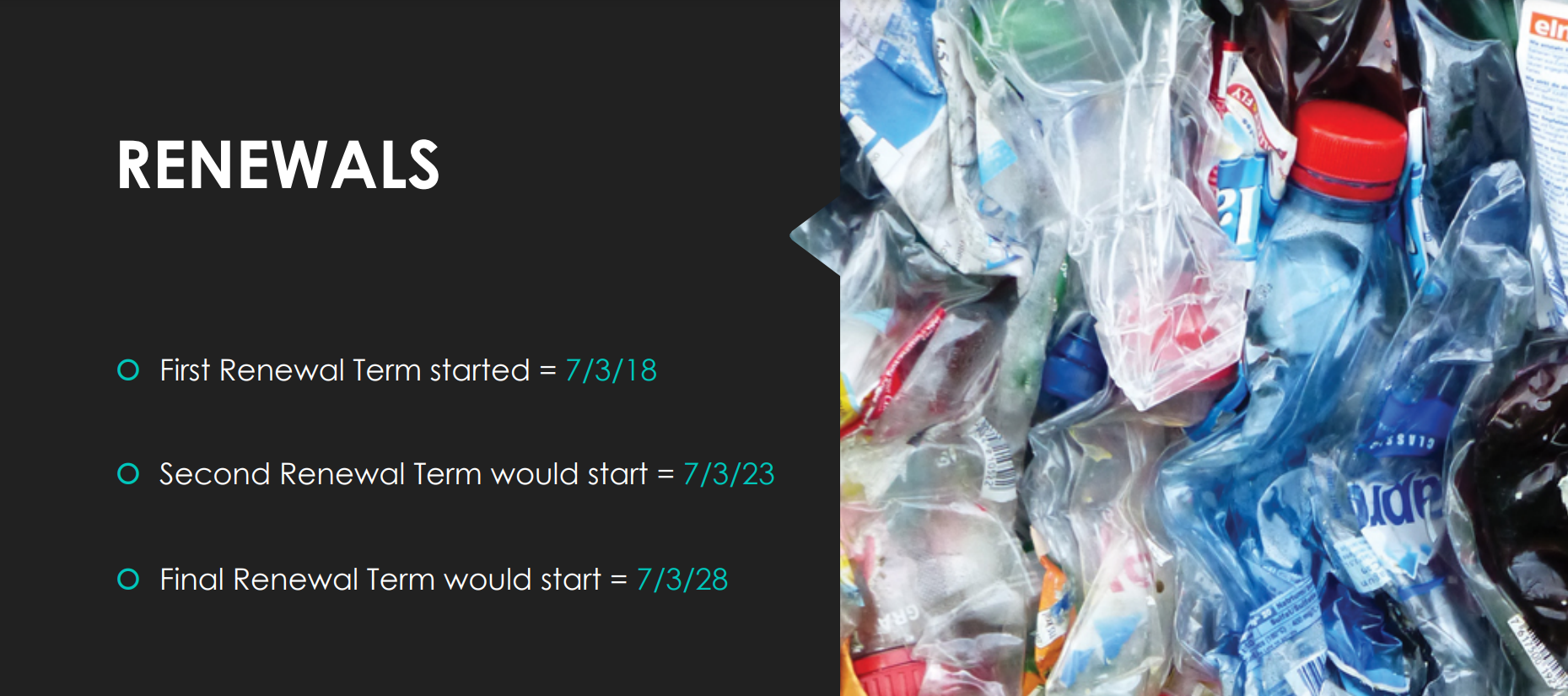 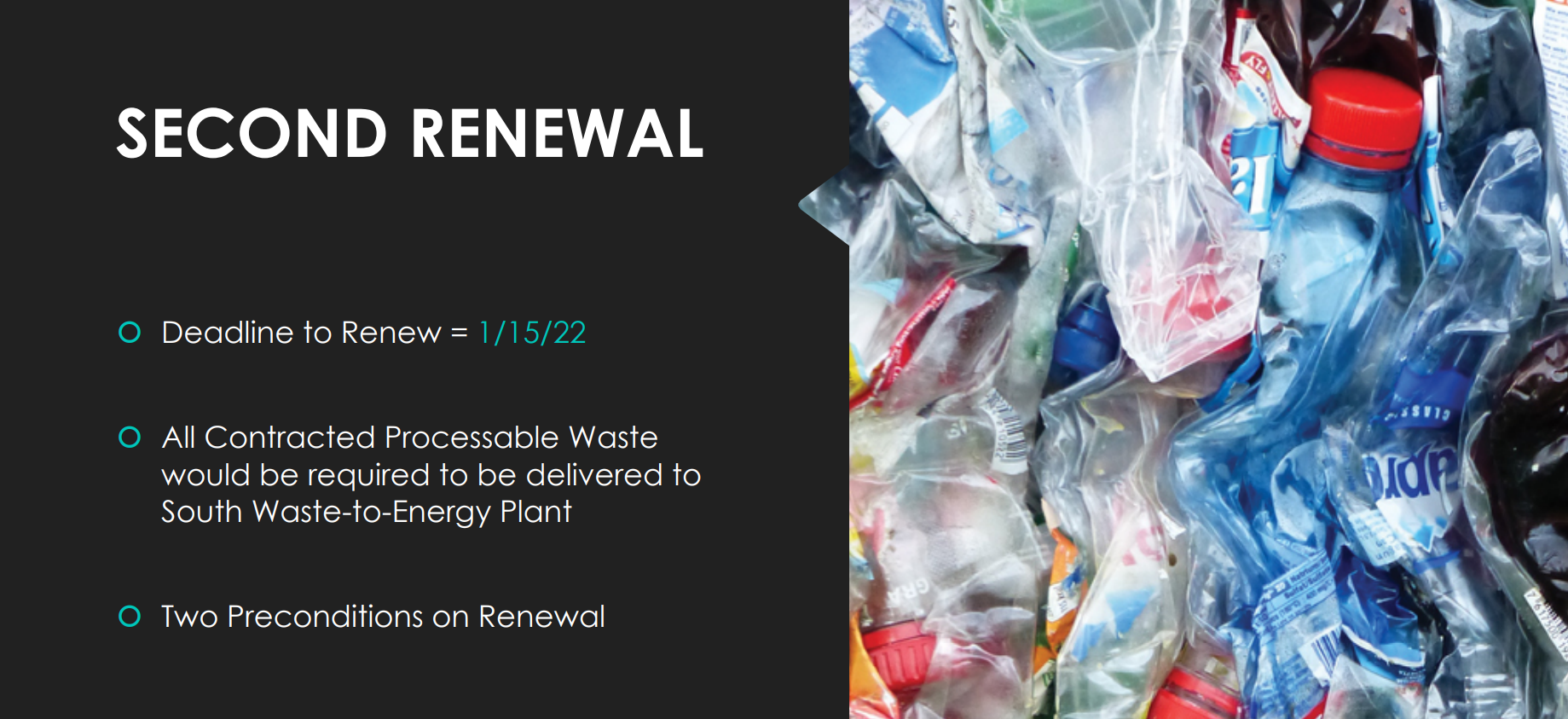 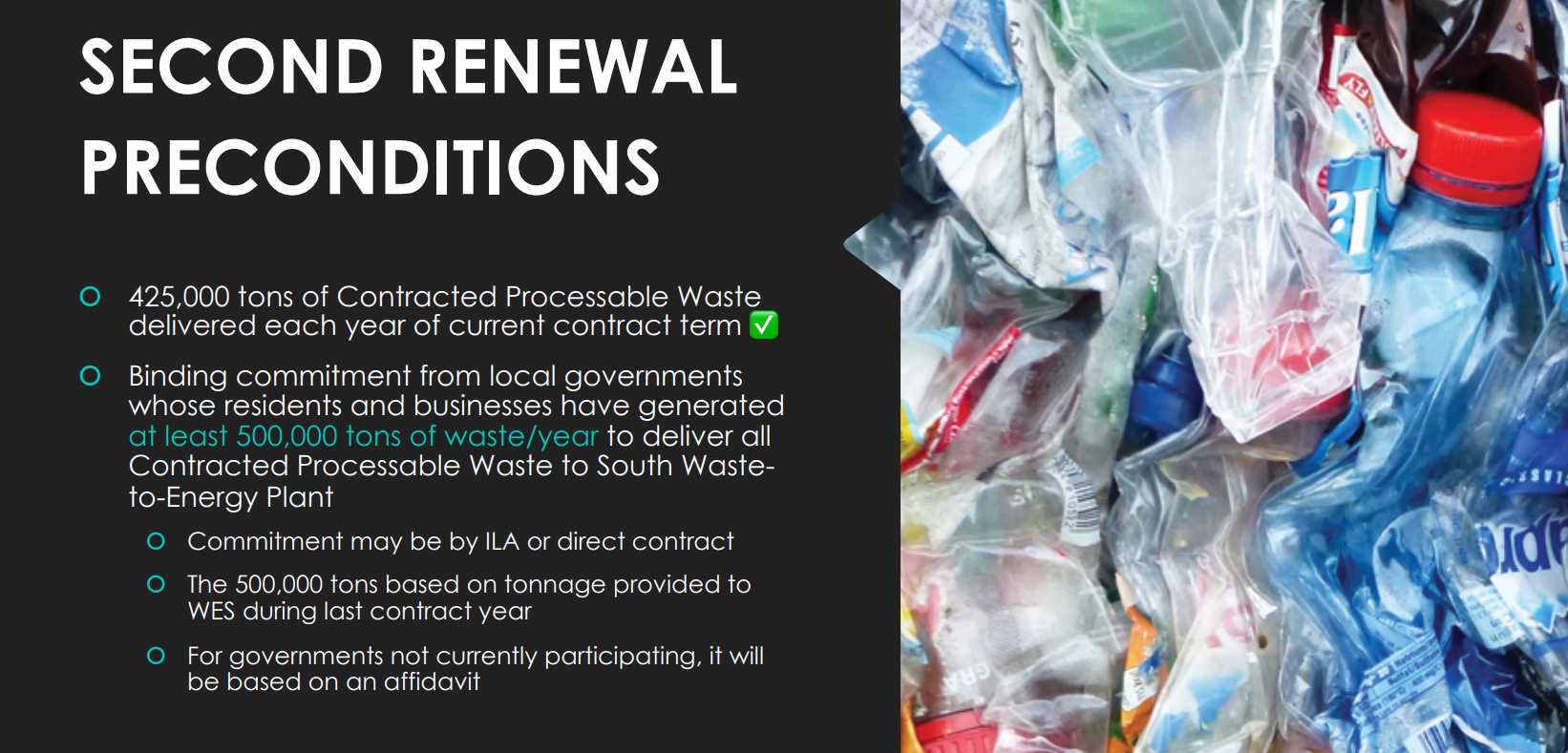 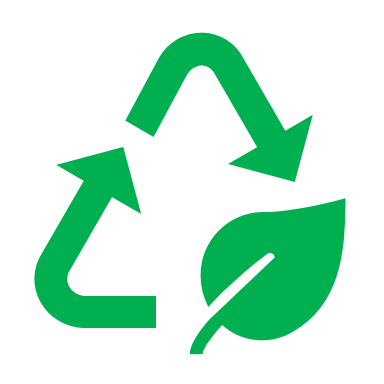 The Need
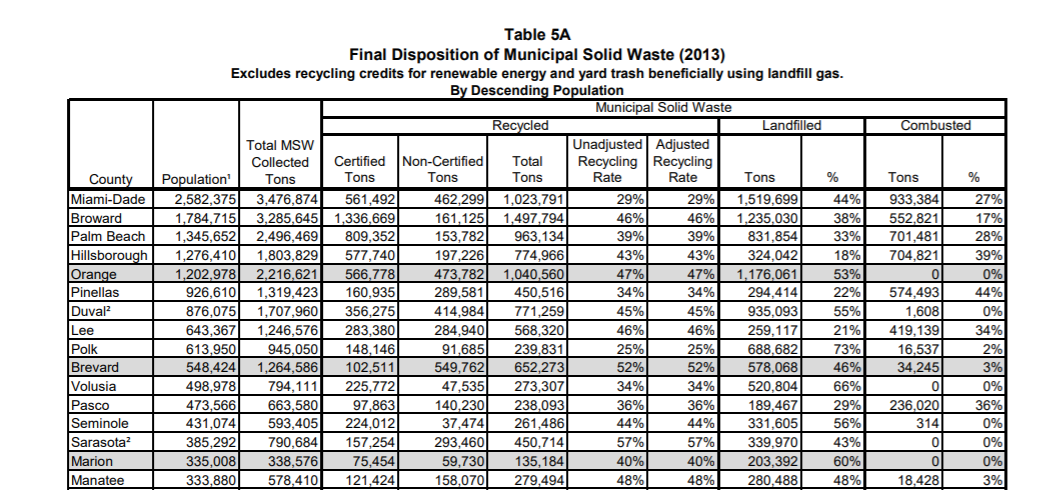 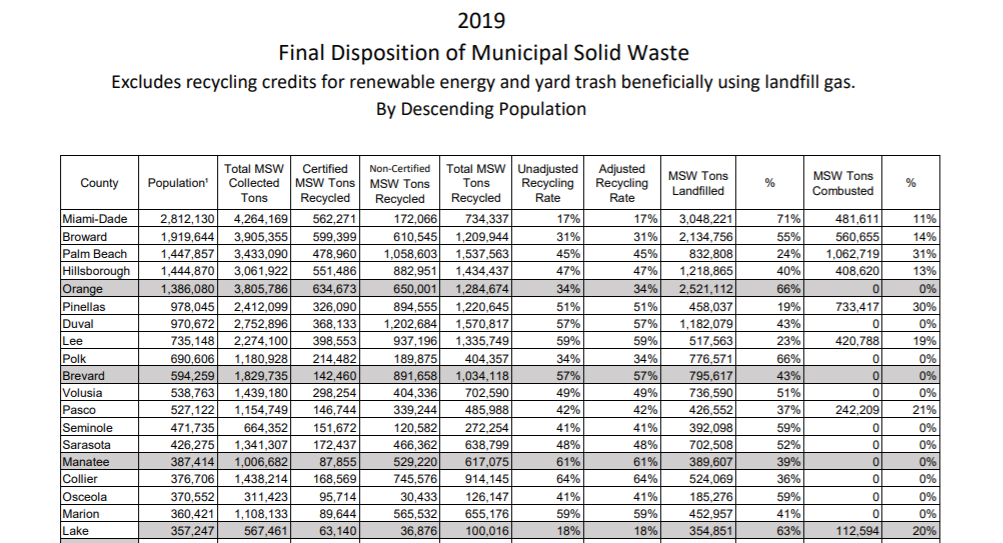 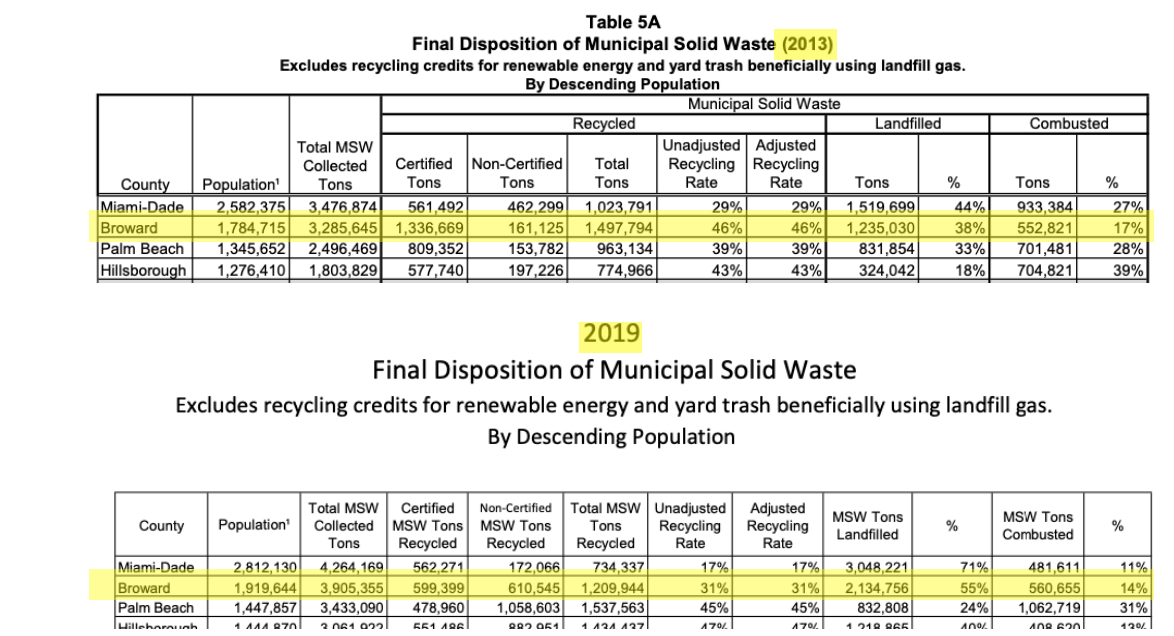 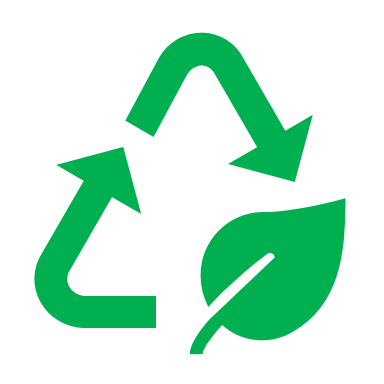 The Cost
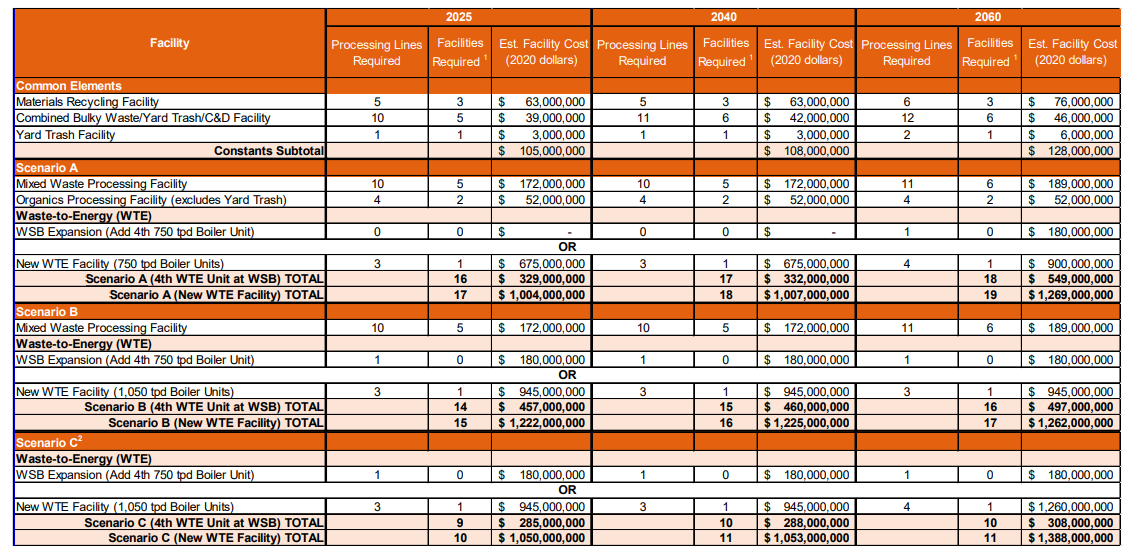 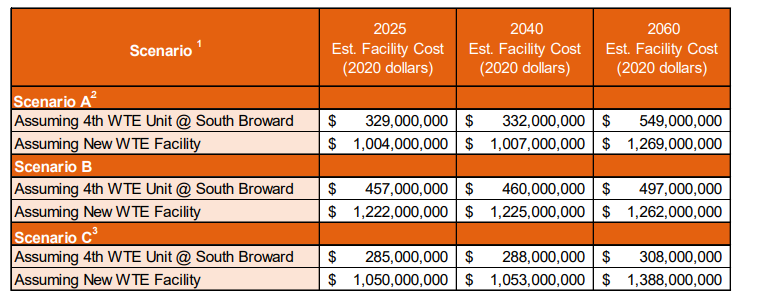 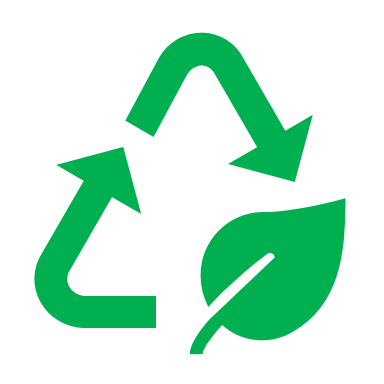 The Assessments
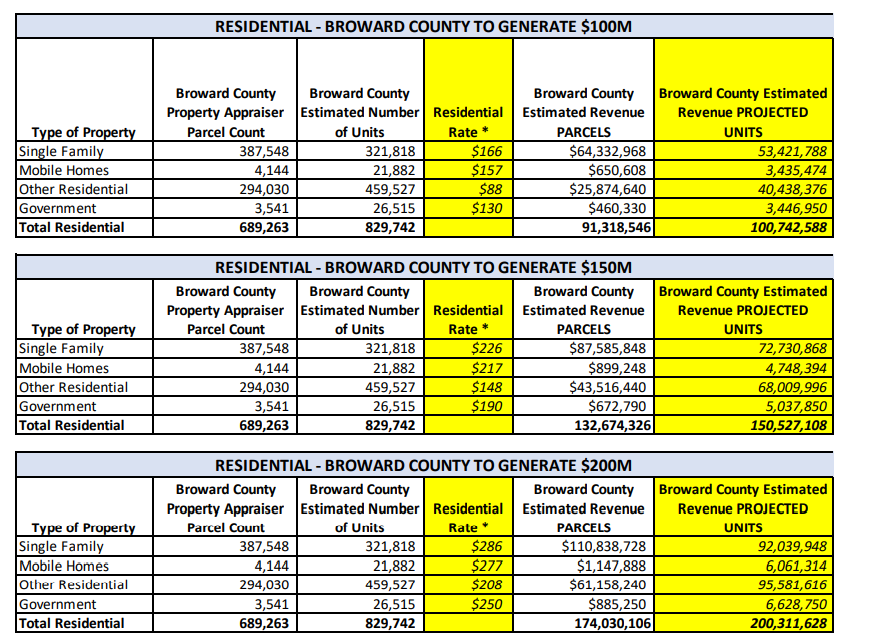 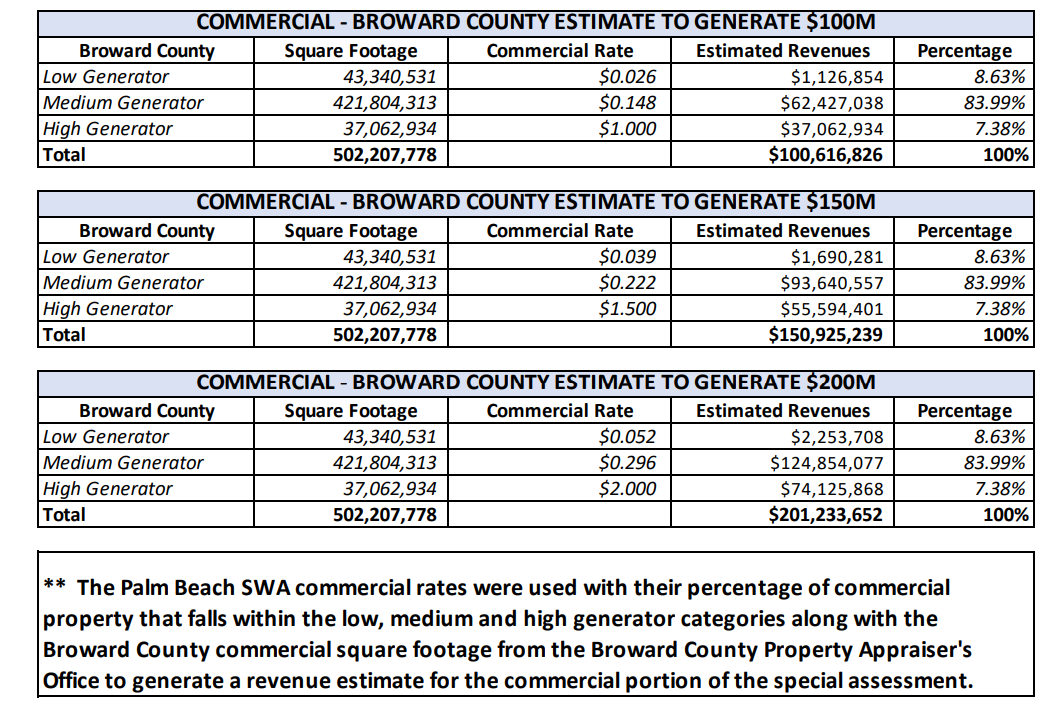 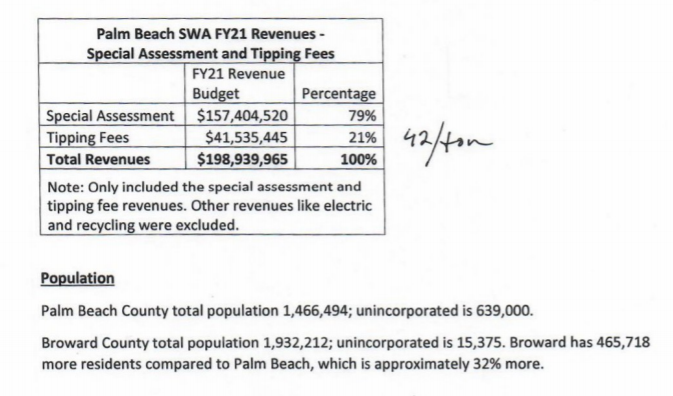 Benefits and Drawbacks of Solid Waste Governing Structures
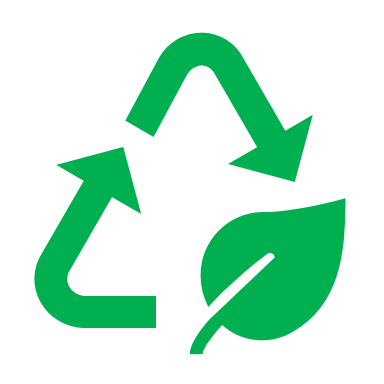 Interlocal Agreement
Benefits
Drawbacks
Meets criteria in terms of timeline, money raised, and capabilities.
Local control over all elements after legal entity is formed.
Flexibility in structure and composition.
Can levy appropriate assessments.
No restrictions on facilities, debt, or structure if created properly.
Requires cooperation and communication between all parties – trust is key.
Less historical examples in Florida of raising required amount of money for new capital projects.
Cannot levy taxes, though can levy assessments. 
Not all cities required to join.
Dependent Solid Waste District
Benefits
Drawbacks
Meets criteria in terms of timeline, money raised, and capabilities.
Local control over all elements.
Flexibility in structure and composition.
Can levy appropriate assessments.
No restrictions on facilities, debt, or structure.
Requires a working threshold of buy-in from municipalities. 
Requires the District to be dependent to the County in one of three criteria – approval of the membership, approval of budget, or serving as governing body.
Potential issue with dual office holding.
Independent Solid Waste District
Benefits
Drawbacks
Meets criteria in terms of money raised, and capabilities.
Independence - not bound to a single entity in anyway. 
If legislature allows, flexibility in terms of composition.
Can levy appropriate assessments.
No restrictions on facilities, debt, or structure.
All cities required to participate.
Cedes local control of all elements, from facilities to composition of the District.
Longest timeline – likely not ready until after contracts expire in 2023.
Possible interference from state and other parties – loss of local control concerns.
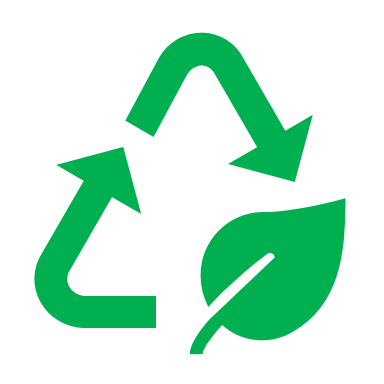 Next Steps
Waste Generation Study
Next Meeting